Тетрадь
«Готовимся к ГИА 
     Задание А4      Фонетический анализ слова»
Составитель: Куляшова Лилия Владимировна, учитель русского языка и литературы 
ГБОУ СОШ №797 г. Москвы
Тетрадь
Теоретический минимум по теме«Фонетическая транскрипция»
Гласные звуки (6) [ а ] , [ о ] , [ у ] , [ и ] , [ ы ] , [  э ]Е, Ё, Ю, Я [ э ] , [ о ] , [у ] , [ а ]
Е -[ йэ ]                Ё - [ йо ] Ю - [ йу ]             Я - [ йа ]  1) в начале слова (юг); 2) после гласной (моё); 3) после Ь, Ъ (объём, вьюга)
Согласные звуки (36)звонкие  и глухие:[ б-п ] , [ в-ф ] , [ г-к ] , [ д-т ] , [ ж-ш ] , [ з-с ]сонорные:[ л ], [ м ], [ н ], [ р ], [ j’]непарные глухие:[ х ] , [ ц ] , [ ч’ ] , [ ш’ ]
твёрдые и мягкие (16 пар):

[ б - б ’ ], [ в - в ’ ], [ г - г ’ ], [ д - д ’ ], [ з - з ’ ], [ к - к ’ ], [ л - л ’ ], [ м - м ’ ], [ н - н ’ ],[ п - п ’ ], [ р - р ’ ], [ с - с ’ ], [ т - т ’ ], [ ф - ф ’ ], [ х - х ’ ],  [ ш - ш ’ ]
непарные твёрдые [ж ], [ц ]
      непарные мягкие [ й ’ ], [ ч ’ ]
Оглушение и озвончение
Звук оглушается, если стоит в конце слова или перед глухим согласным (сруб, трубка — слышится  [ п ] ).
Звук озвончается, если стоит перед звонким согласным (косьба — слышится  [ з ] ).
2. Согласный звук в отдельных сочетаниях не произносится (солнце, здравствуй
Тетрадь
Тренажёр по теме«Фонетическая транскрипция»
4
А4. Укажите ошибочное суждение.
В слове ДОРОЖКОЙ происходит оглушение звонкого согласного звука [ж].
В слове НЕДЕЛЬКИ все согласные звуки мягкие.
В слове УЛЫБАЯСЬ четыре слога.
В слове ВСЯКИЕ количество звуков и букв совпадает.
3
1
А4. Укажите ошибочное суждение.
1) В слове КОЕК звуков больше, чем букв.
2) В слове ПОВЯЗКА происходит оглушение согласного звука.
3) В слове ЧИСТЕНЬКИЙ все согласные звуки глухие.
4) В слове УЮТНЫЙ три слога.
3
2
А4. Укажите ошибочное суждение.
1)В слове ДЕРЗКО происходит оглушение согласного звука.
2)В слове ЗЛЮЩАЯ количество звуков и букв совпадает.
3)В слове МЕДЛЕННО все согласные звуки звонкие.
4)В слове СВИСТНУЛ согласный звук [т] не произносится.
3
2
А4. Укажите ошибочное суждение.
1)В слове ВСПОМИНАЮ первый звук – [ф].
2)В слове ОБЪЯСНИМЫМ количество букв больше, чем звуков.
3)В слове РЕЗУЛЬТАТОМ мягкость согласного [л'] на письме обозначена буквой Ь (мягкий знак).
4)В слове ЛЕСТНИЦЫ согласный [т] не произносится.
4
А4. Укажите ошибочное суждение.
1) В слове ГИГАНТСКОГО согласный звук [т] не произносится.
2) В слове ТЕПЕРЬ все согласные звуки мягкие.
3) В слове ВСКОРЕ первый звук – [ф].
4) В слове ЯСНЫХ количество звуков и букв совпадает.
2
А4. Укажите ошибочное суждение.
1) В слове ХРЕБТЕ происходит оглушение согласного перед [т'].
2) В слове МИЛИЦИЮ все согласные звуки мягкие.
3) В слове ПАЛЬТО мягкость согласного [л'] на письме обозначается буквой Ь (мягкий знак).
4) В слове ПЕРЕЕХАЛИ звуков больше, чем букв.
2
А4. Укажите ошибочное суждение.
1) В слове ПОВЕРХНОСТНЫХ согласный [т] не произносится.
2) В слове ПЫТАЛСЯ все согласные звуки глухие.
3) В слове МАЛЬЧИКА мягкость согласного [л'] на письме обозначена буквой Ь (мягкий знак).
4) В слове КАРЬЕРЕ количество звуков и букв совпадает.
4
А4. Укажите ошибочное суждение.
1) В слове ИЗВЕСТНЫЙ согласный звук [т] не произносится.
2) В слове ПОВТОРИЛ происходит оглушение согласного звука [в] перед глухим.
3) В слове УБЕДИТЕЛЬНО мягкость согласного [л'] на письме обозначена буквой Ь (мягкий знак).
4) В слове УПРАЖНЕНИЯМИ количество звуков и букв совпадает.
4
А4. Укажите ошибочное суждение.
1) В слове ПОЗДНО звуков меньше, чем букв.
2) В конце слова СКЛАД происходит оглушение согласного.
3) В слове СЕРЕНЬКОЙ мягкость согласного [н'] на письме обозначается буквой Ь (мягкий знак).
4) В слове ОБЪЯСНИЛ все согласные звуки звонкие.
2
А4. Укажите ошибочное суждение.
1) В слове СВОЁ буква Ё обозначает два звука.
2) В слове ПОЖИЛОЙ все согласные звуки твёрдые.
3) В слове НЕСКОЛЬКО мягкость согласного [л'] на письме обозначена буквой Ь (мягкий знак).
4) В конце слова ГЛАЗ произносится [с].
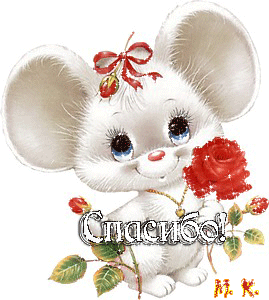